Research Methods forLeisure and Tourism
5th edition
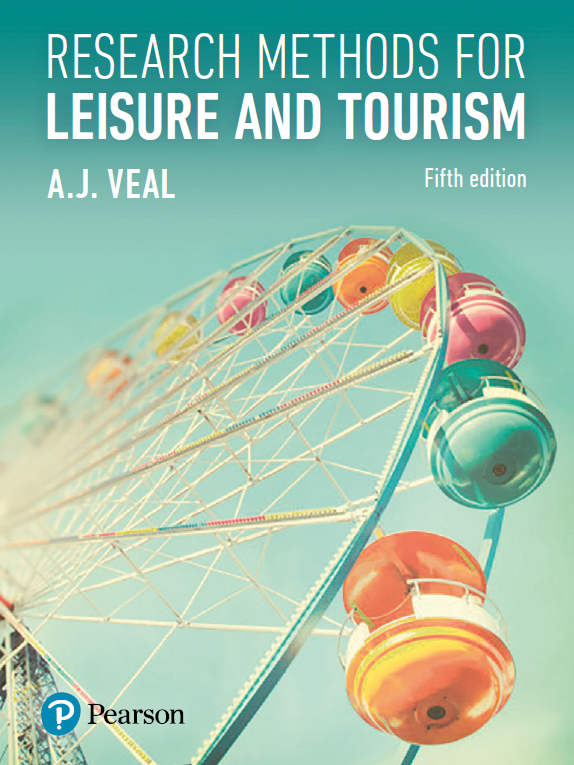 Part IV
Communicating results
Chapter 18
Preparing a research report
IV 
Communicating results
I 
Preparation
II
Data collection
III 
Data analysis
7. Secondary data
     collection
14. Secondary data: 
       analysis
1. Introduction
8. Observation
18. Research
       report
2. Approaches
9. Qualitative: introduction and collection
15. Qualitative: analysis
3. Starting out
16. Survey data: analysis
10. Questionnaires
4. Research ethics
11. Experimental
17. Statistical analysis
5. Range of methods
12. Case studies
6. Reviewing literature
13. Sampling
Content
1. Introduction
2.1 Types/styles
2.2 Getting started
2.3 Report components
2.4 Main body of the report: technical aspects
2.5 Main body of the report – structure
2.6 Between methods and results
2.7 Audiences and style
2.8 Report functions: record and narrative
2.9 Research reports: conclusions
2. Written research reports
3.1 Oral presentations
3.2 Use of ‘PowerPoint’-type software
3.3 Poster presentations
3. Other media
4. A final comment
2. Written research reports: types (Table 18.1)
Types
Management/planning project report
Academic article
Thesis
Distinguished by:
Authors
Content
Brief
Quality assurance
Readership
Published status
Length
Emphasis
Types of written research report (contd.)
Types of research report (contd.)
Types of research report (contd.)
Types of research report (contd.)
Getting started
It’s never too early to start writing
Many parts of a report can be written early in the research process
Report components (Figure 18.2)
Cover
Title page
Contents page(s)
Summary
Preface/foreword
Acknowledgements
Main body of report
Appendices
Main body of report: technical aspects (Table 18.3)
Section numbering
Paragraph numbering? 
Use of 'Dot point' lists
Page numbering
Headers/footers
Heading hierarchy – use software ‘styles’
Typing layout/spacing
Tables and graphics
Referencing – see Chapter 6
Which person?
Personal: ‘I/we conducted a survey’ or
Impersonal ‘A survey as conducted’
Tables/graphics
All should have:
Numbers, titles
Date of data
Geographical area
Nature of sample (e.g. age-range)
Sample size
Units of measurement, e.g. £, $
Source, unless related to the main study empirical work
Role of tables/graphics: presenting facts
Role of text: comment, highlight key features, summarise  (see Figure 18.6)
Main body of report: structure and content
Most important factors:
Structure
Structure
Structure
Explain structure, emphasise throughout the report
Also: explain structures of individual chapters/ sections throughout
Typical structure of academic articles (Table 18.5)
Background/introduction/justification for the research/nature of the problem/issue
Review of the literature
Specific outline of problem/issue/hypotheses
Methods
Results
Conclusions
References
Between ‘methods’ and ‘results’
In empirical research: as part of ‘methods’ or at the start of ‘results’, indicate:
Size of sample achieved
Response rates and consequences
Sample characteristics and its representativeness of the population
Measures taken to correct any sample bias
Audiences and style
Popular
Decision-makers
Experts: professional or academic
Report functions
Report as record
Information for current and future reference
Use appendices if necessary
Report as narrative
Telling a story, developing an argument
Report as narrative – structure (Figure 18.3)
A. Introduction, etc.
B. Issue/problems/literature, etc.
C. Data collection
D. Issue/topic 1: results/analysis
E. Issue/topic 2: results/analysis
F. Issue/topic 3: results/analysis
X. Summary/conclusions, etc.
3. Other media
Oral presentations
Poster presentations
Oral presentations
Audio-visual presentation is not the same as a written report
Must be designed in its own right – in view of time available
Typically involves being selective
Sensible to rehearse to get timing right
PowerPoint-type software
Don’t stand in front of the screen!
Don’t overcrowd individual slides
Check readability on full-size screen
Use graphics where possible
Take care with coloured text/backgrounds
Use ‘animation’ as appropriate